SA-SAMS Modernisation Programme
Issue 7: Monthly Progress Report as of January 2024
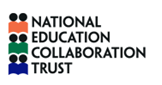 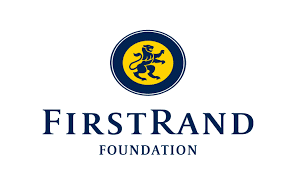 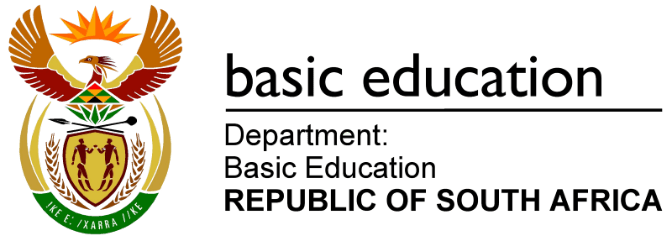 Let’s Catch Up
2024 is a critical year for the project, the year to deliver the long awaited modernized SA-SAMS.  We are certainly excited and looking forward for you to use this solution.
The SA-SAMS equivalent build on the modernisation is 65% completed. Three of the four core modules are completed.  Curriculum and assessment are in progress and will be completed in April 2024.  The School provisioning support functionality has been initiated.
1000 schools have identified principals, educators and administrators to conduct user acceptance testing.  900 school administrators were invited in December 2023 to test the solution - 230 attended, and 175 completed the testing. The lessons learnt have been implemented to enhance the UAT effectiveness for the next phase - planned for 12 February 2024. School principals are urged to contact the provincial EMIS officials to get involved in the testing.
How do we clean 24000 databases and keep them clean for the next 18 months?  The team has an innovative solution encompassing the school’s databases to the standard data taxonomy.  They have completed 22 of the 80 automated data-cleansing scripts.  Testing has commenced, and the solution will be ready at the end of the first quarter of 2024. for pilot school to test.
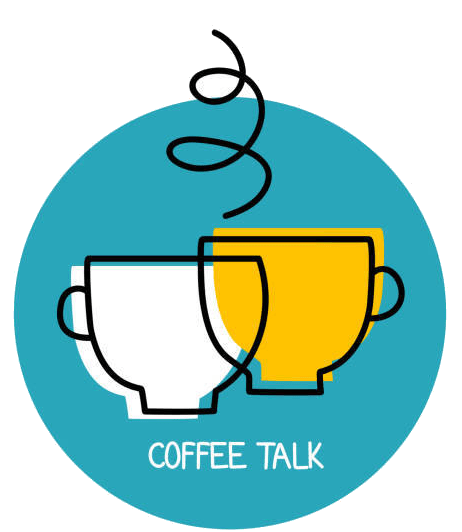 Development of the Solution
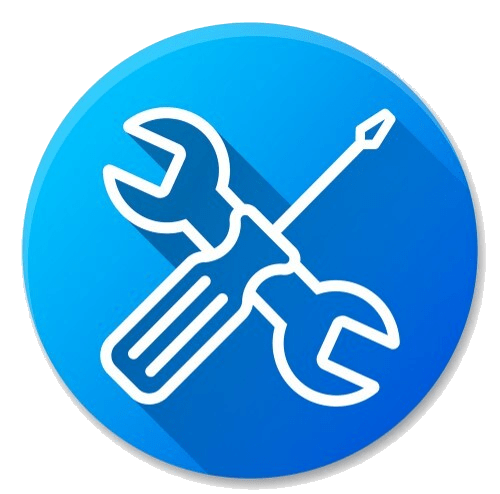 Business Analysis
School Management, Learner Management and Human Resource Management FRSs are signed off. 
Curriculum Management solution design is completed and finalised with DBE. Documentation of the Curriculum Management FRS is in progress. – February 2024.
Assessment Management solution design in progress. 
Business Analyst recruitment is in progress. – Scheduled to be completed February 2024. 
 
Development
Existing Functional requirements were developed for Curriculum and Assessment.
Development of the School, Learner and Human Resource Management FRS updates, based on the DBE EMIS review feedback, will be assessed and planned. 

System Integration Testing
Successful Automation Tool (Selenium IDE) implemented for SIT 
Use of the Automation Tool (Selenium IDE), proved to benefit the project but not limited;- better allocation of resource, early detection of bugs, increased test coverage and faster feedback loop.
 Completed 3rd Test Cycle with 2 defects identified and resolved (severity low). Test coverage included 94+ automation scripts. 
 Configured 16 different “Roles” and test scripts. Testing in progress. (Principal and Administrator )
Data Cleansing and Migration
UAT Testing 
(Manage School, Learner and Human Resource)
1000 schools have identified principals, educators and administrators to conduct user acceptance testing 
900 school administrators were invited to test the solution - 230 attended, and 175 completed the testing. No defects were logged 
35% of testers used the guide to test by themselves, confirming that the system is intuitive and simple to use.
Lessons learnt have been implemented to enhance the UAT effectiveness for the follow-up UAT planned for Feb 2023
Configured “Selenium” onto the UAT environment and successfully completed 1st cycle of “Regression” testing.
Challenge: how do we clean 24000 databases and keep them clean for the next 18 months?  
The team has an innovative solution encompassing developing automated to assess and convert data in the school’s databases to the standard data taxonomy.  
Completed 22 of the 80 data-cleansing scripts 
Testing in Feb 2024 and rolled out to all SA-SAMS schools and PEDS  to start the data cleansing in the first quarter of 2024.
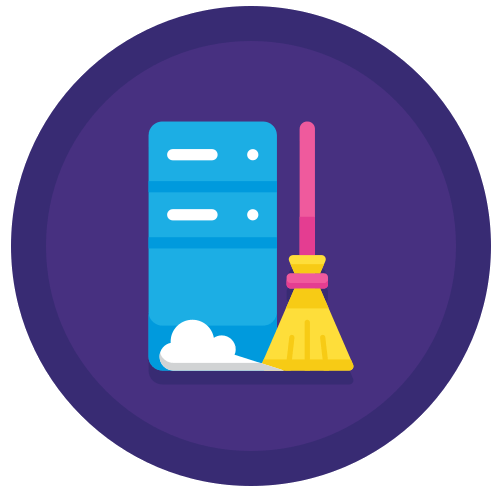 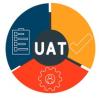 Change Management and Communications
Training
SA-SAMS Webinar proposal on utilisation of data for decision-making in education submitted for incorporation into DBE Lekgotla for March 2024
The SA-SAMS Project Website and Blog will be completed in February 2024 and will be the platform for project communication and training. 
Theme 1 Communication Campaign shared with the Office of the DG for sign-off to kickstart key communication messages for SA-SAMS project for Executive and Operational Leadership
Create data for UAT. Draft training Curriculum
Finalise training Curriculum and Assessment approach. – End Nov
To date we have created 12 YouTube videos and plan a further 10 in Q1. These videos can be accessed through the following channel Modernised SA-SAMS Training – YouTube
Training manuals and quick reverence guides in Q2 accessible through the SA SAMS platform
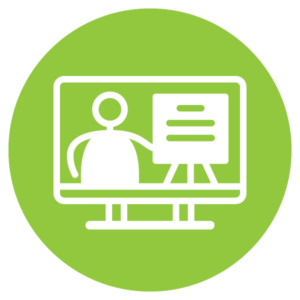 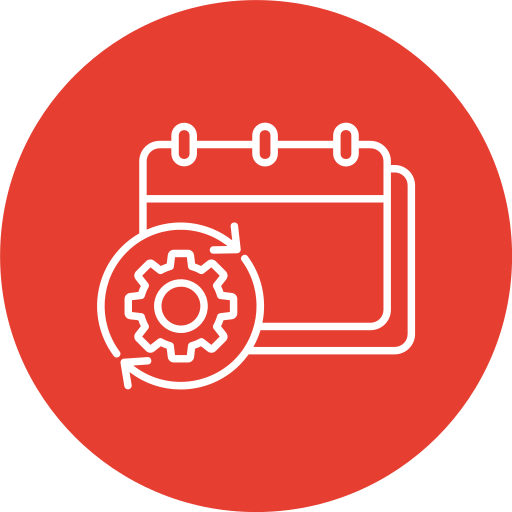 Pilot Rollout
Acronyms
R         Release
FRS     Functional Requirements Specification
DBE    Department of Basic Education
PED     Provincial Education Department
UAT     User Acceptance Testing
SIT       System Integration Testing
MS      Manage School
ML      Manage Learner
MHR   Manage Human Resources
MCA   Manage Curriculum and Assessment
UI        User Interface
IRG      IT Risk and Governance
Identified the pilot schools that will be the first cohort for implementing the modernised SA-SAMS solution.  
75% of schools will be in the sandpit for training and working on the solution.  
Districts are implementing the pilot activities via the pilot district steering committees.
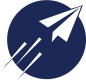 Did you know
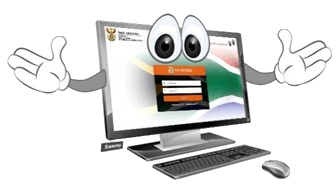 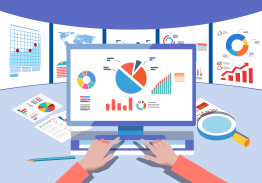 One of the exciting features of the new system will be the ability to analyse large amounts of EMIS data that the districts are collecting. Once completed, the revamped SA-SAMS will be able to run custom reports and build dashboards using input data for effective, informed decision-making.
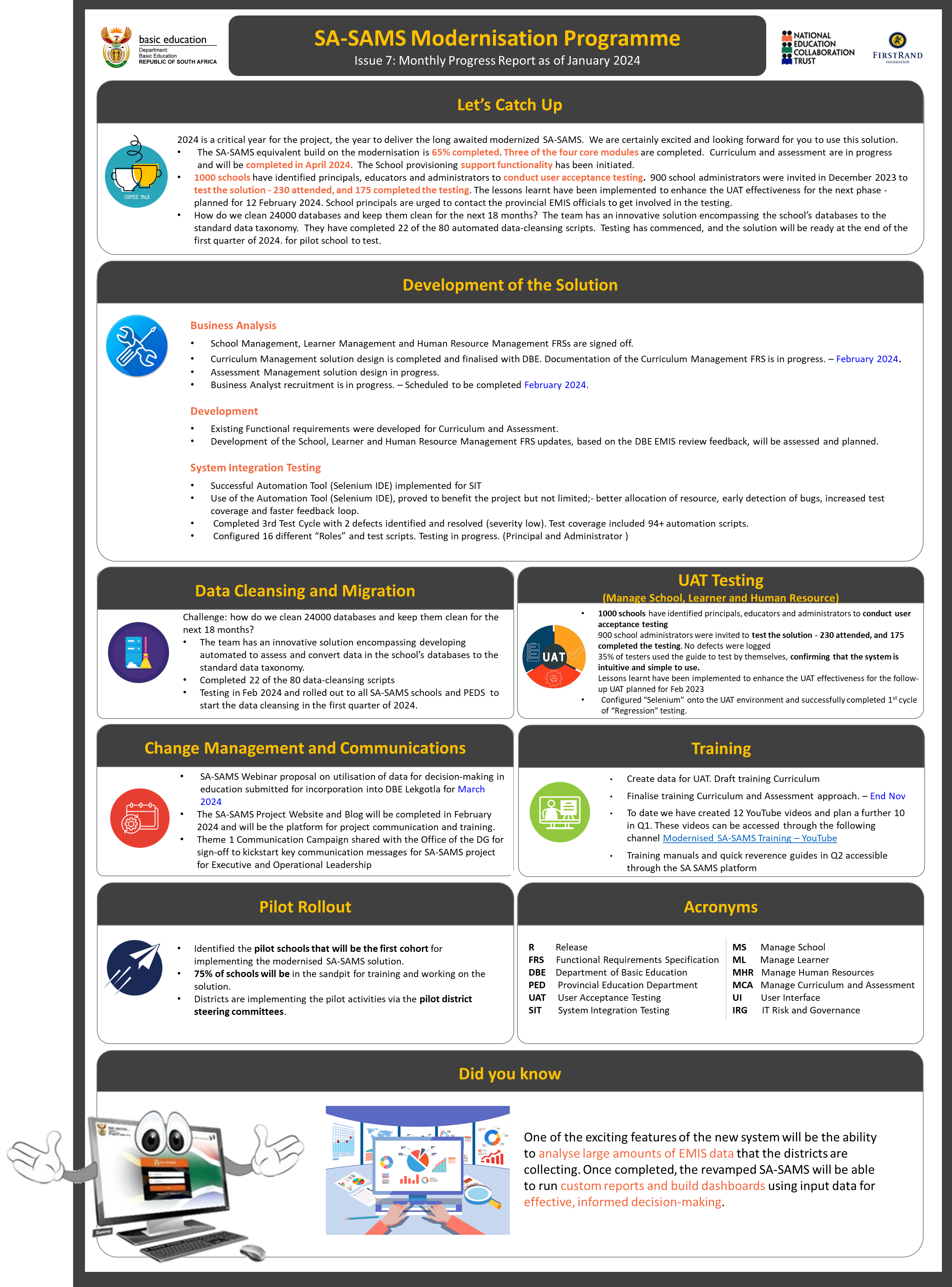